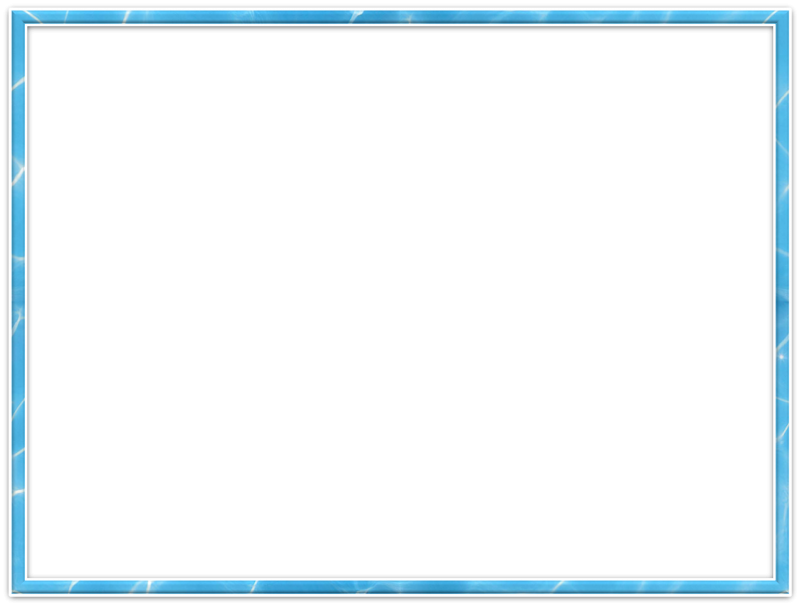 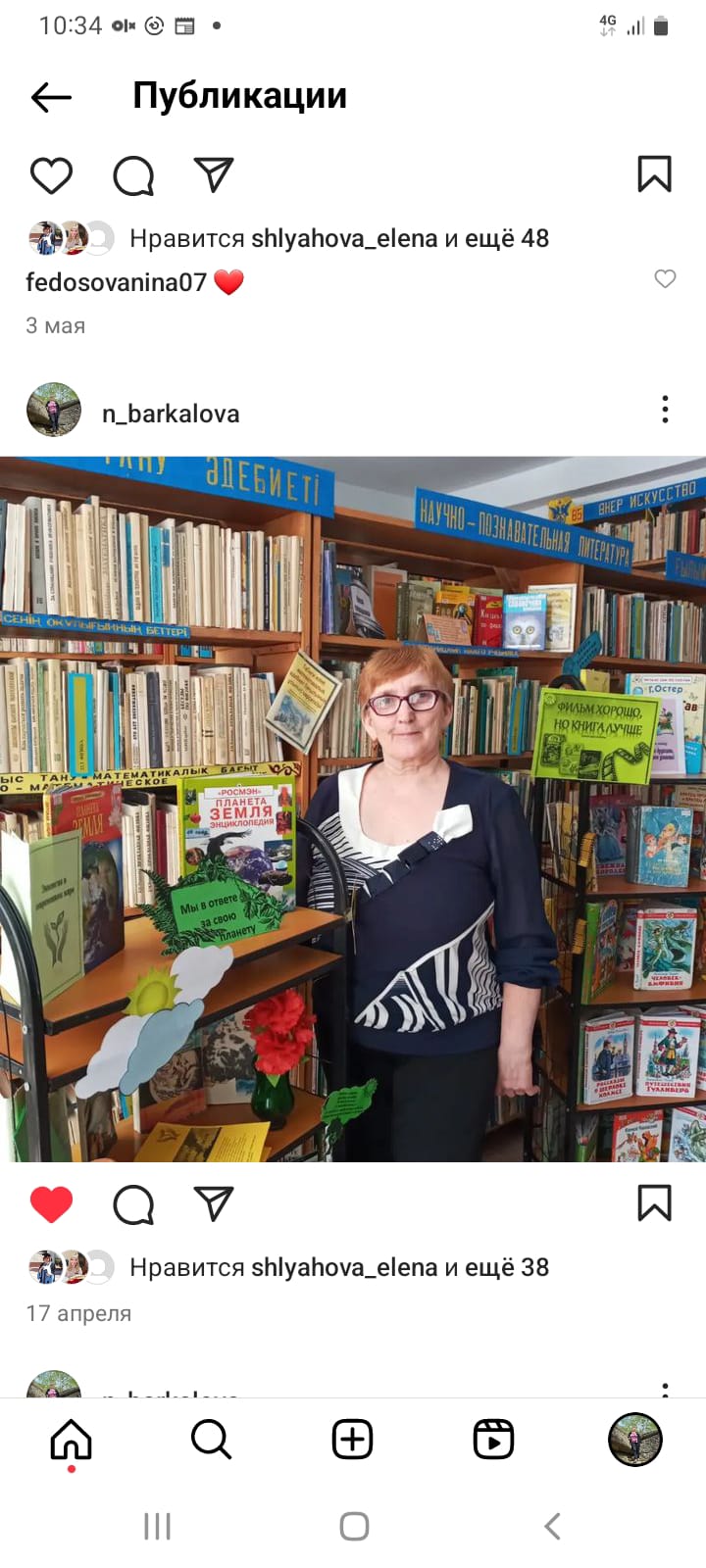 Баркалова Наталия Николаевназаведующая библиотеки
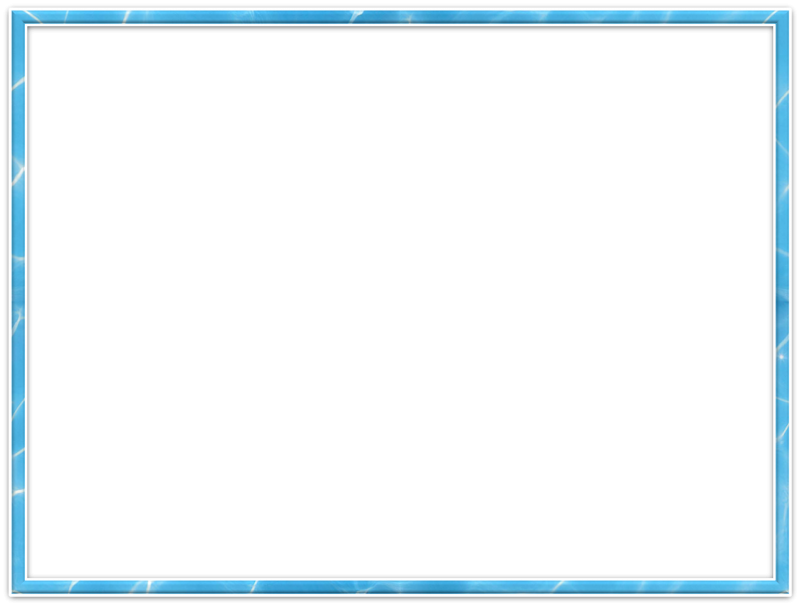 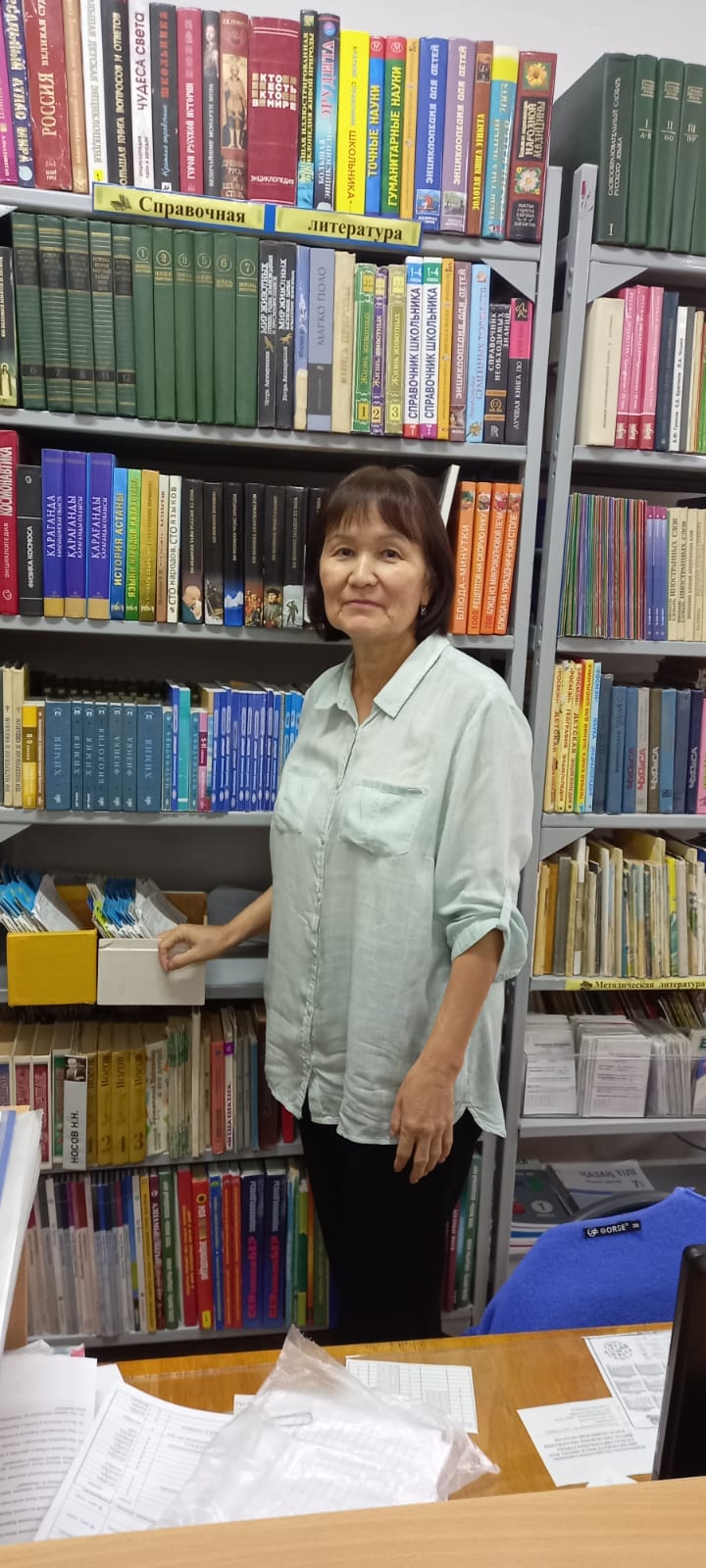 Абалгаза Бийжамал Ивановнабиблиотекарь